MPC for Tech Giants (GMPC): Enabling Gulliver and the Lilliputians to Cooperate Amicably
Bar AlonBen-Gurion University
Moni NaorWeizmann Institute of Science
Eran Omri Ariel University
Uri StemmerTel Aviv University
A Service Provider and Its (Many Weak) Users
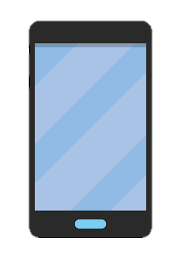 “Too many users,I can’t talk to everyone”
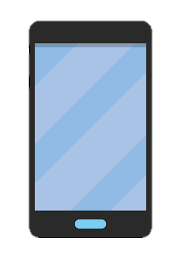 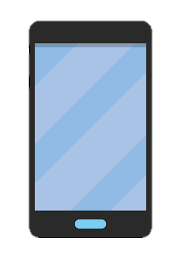 Can we make everyone happy?
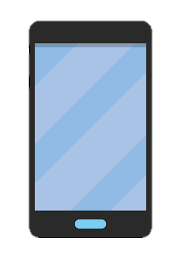 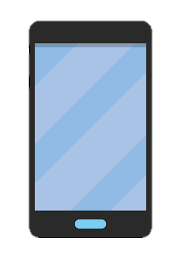 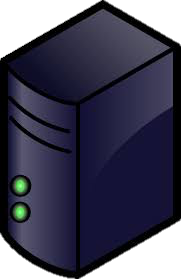 “I also need to prevent DDoS”
“I want to protect my input”
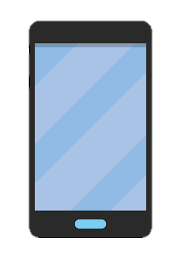 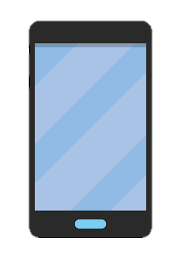 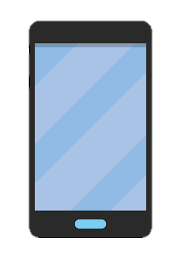 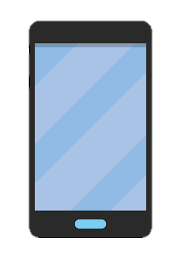 “I’m too weak to use MPC”
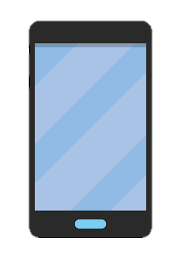 The Star Model
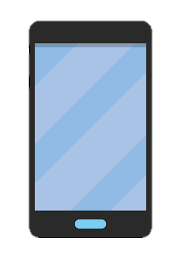 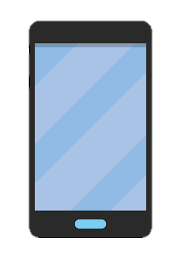 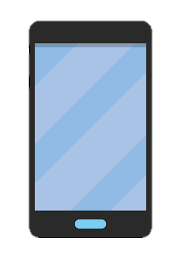 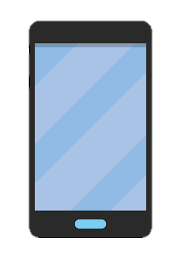 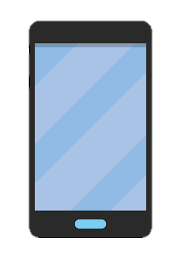 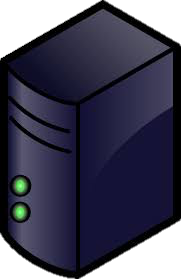 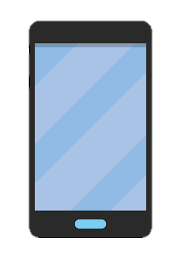 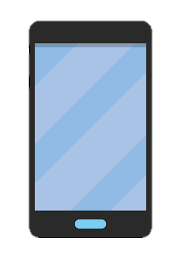 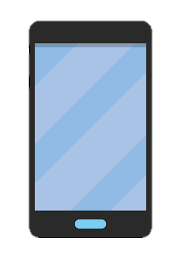 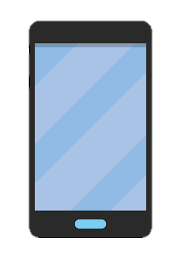 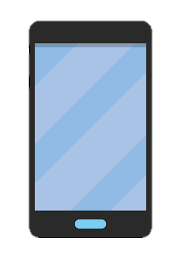 The Star Model
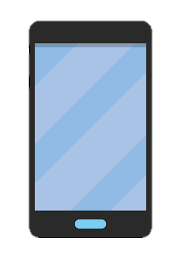 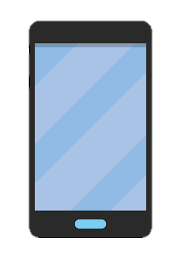 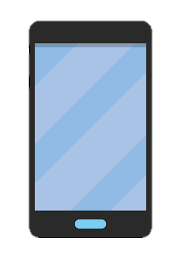 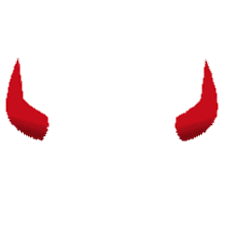 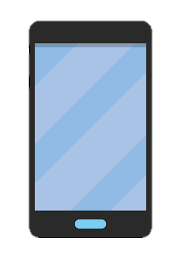 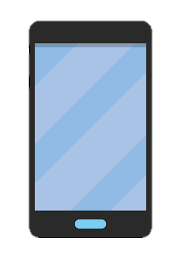 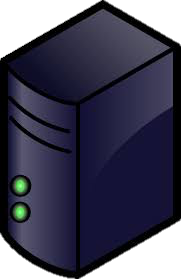 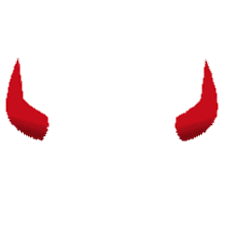 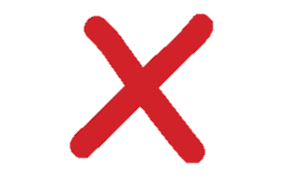 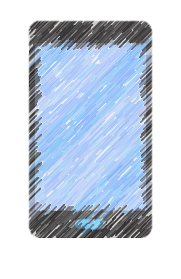 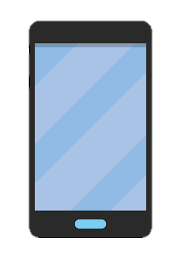 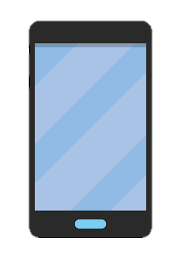 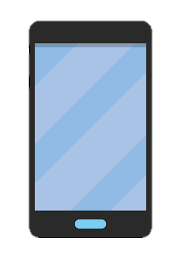 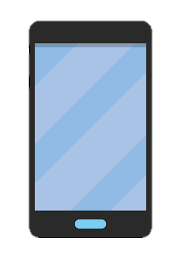 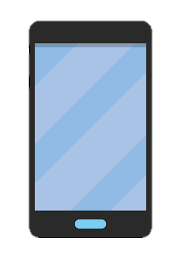 Need PKI…
The Star Model
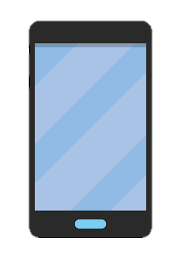 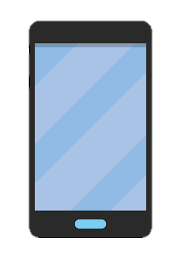 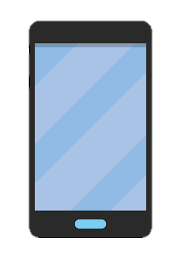 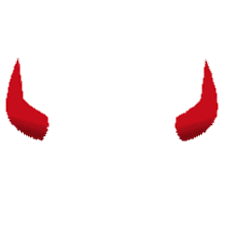 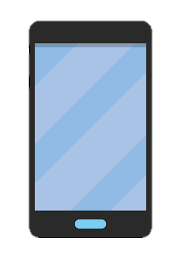 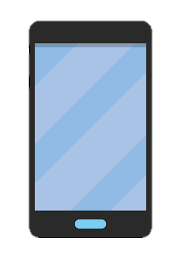 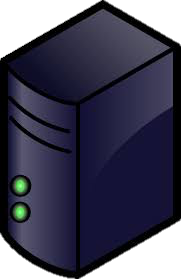 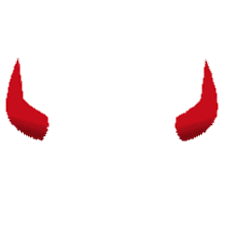 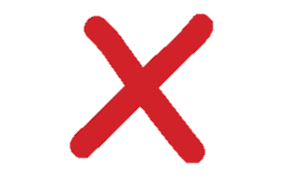 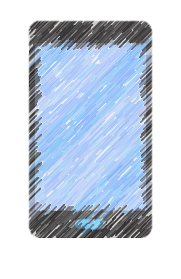 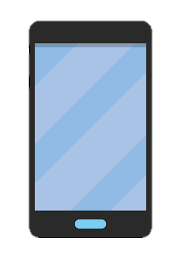 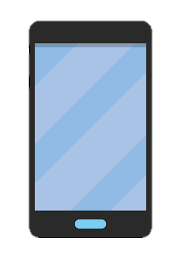 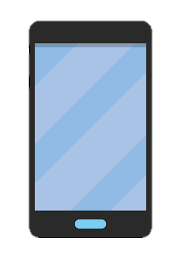 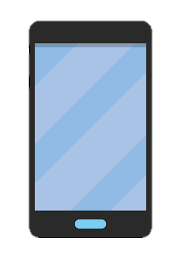 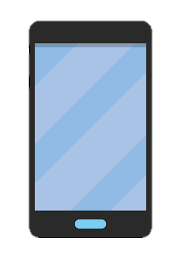 Need PKI…
The Star Model
Was considered in [BIK+ ’17, BBG+ ’20, RDY ’21]
Either semi-honest adv. or for specific functionalities
PKI introduces complications with compositions
Harder to formally argue security
Want a model that is easier to study
Need an abstraction that highlights key components
The Gulliver MPC Model (GMPC): MPC With Blocking
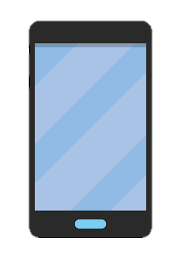 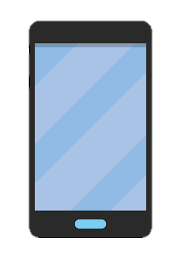 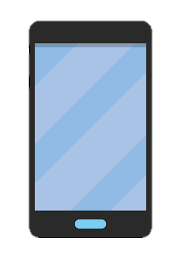 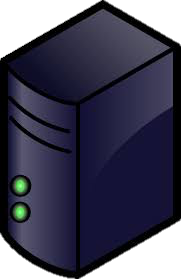 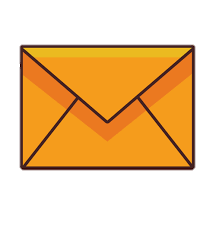 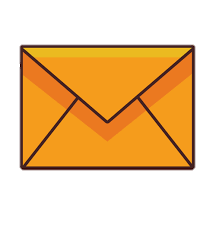 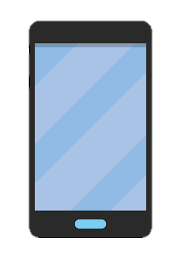 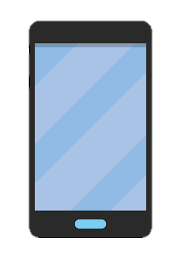 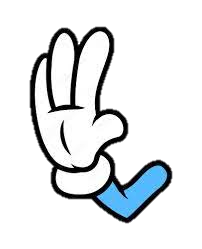 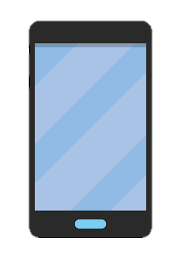 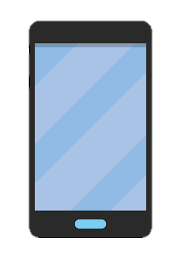 Doesn’t know the content, but knows the origin and destination
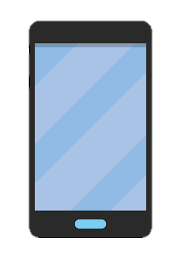 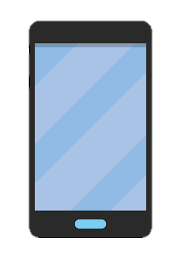 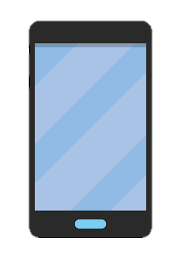 Our Results – Committee Election Protocol
Our Results – General Computation
The GMPC Model – MPC With Blocking
Challenges in the GMPC Model
Challenges in the GMPC Model
Challenges in the GMPC Model
Challenges in the GMPC Model
Challenge 1: Block vs. aborts
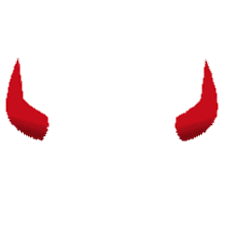 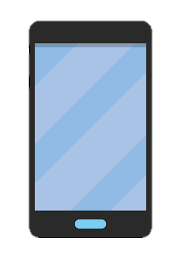 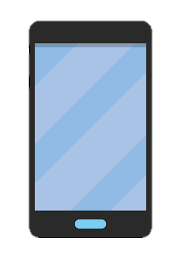 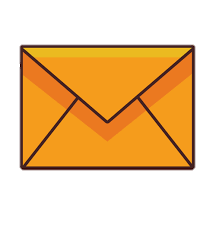 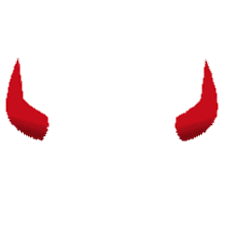 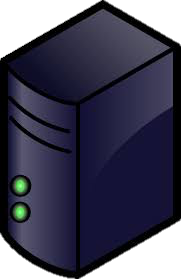 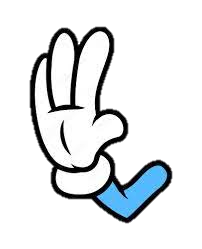 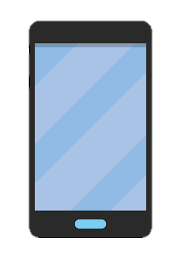 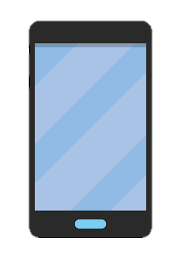 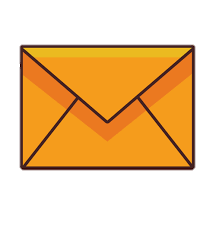 Challenges in the GMPC Model
Challenge 1: Block vs. aborts
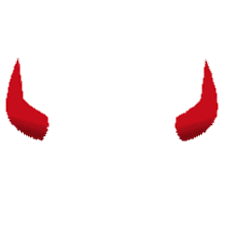 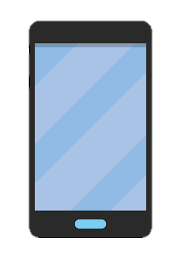 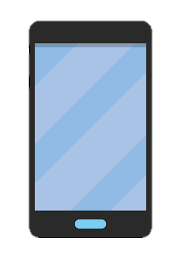 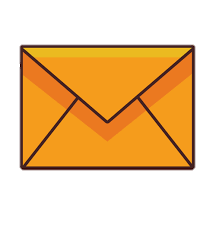 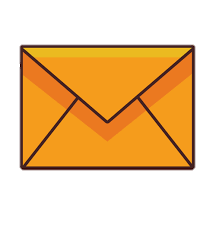 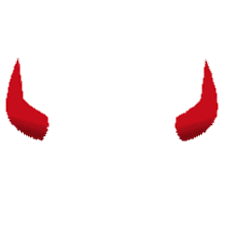 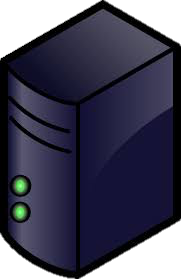 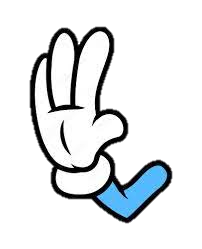 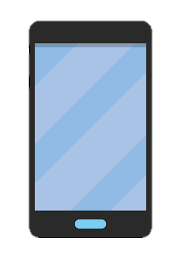 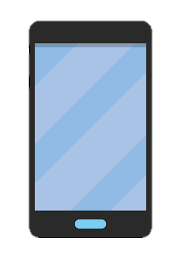 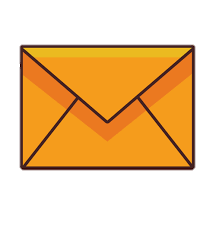 Challenges in the GMPC Model
Challenge 1.5: Assume it somehow uncovers the server
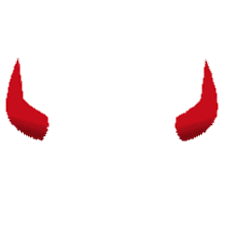 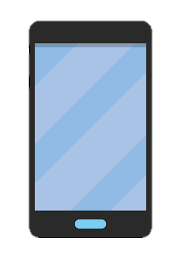 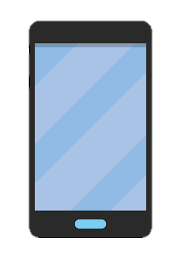 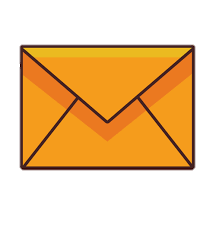 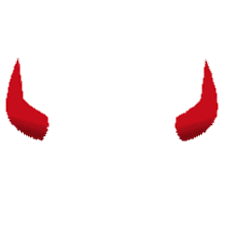 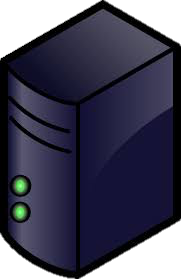 “I’m on to you”
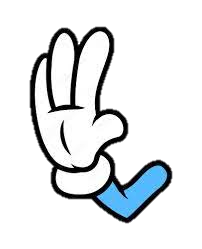 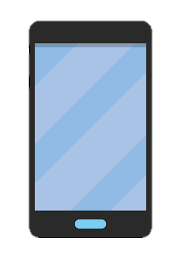 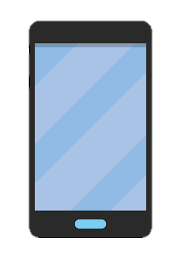 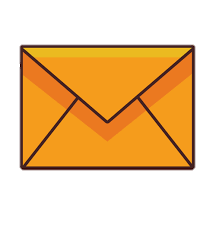 Challenges in the GMPC Model
Challenge 1.5: Assume it somehow uncovers the server
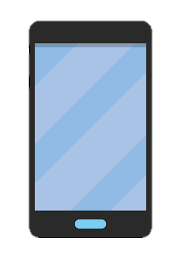 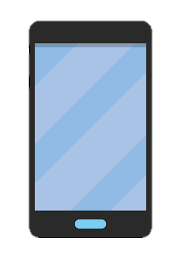 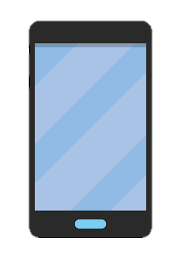 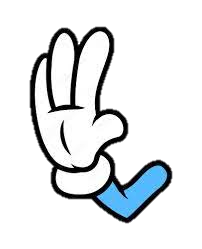 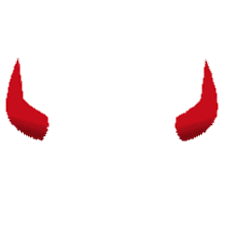 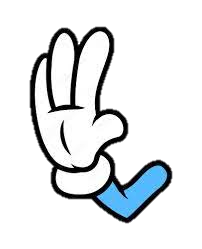 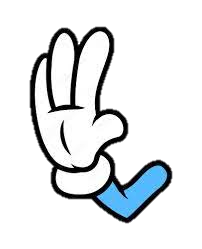 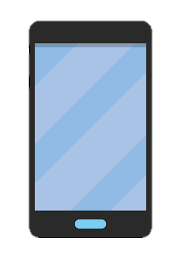 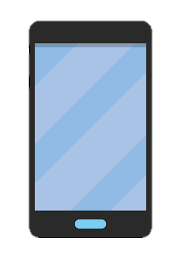 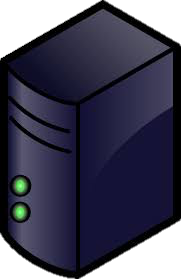 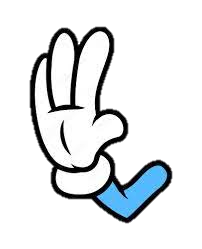 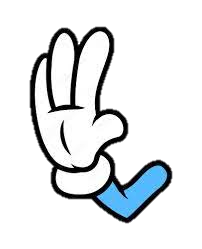 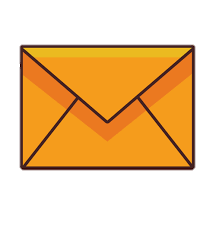 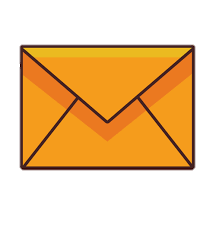 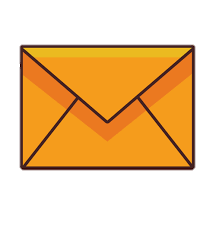 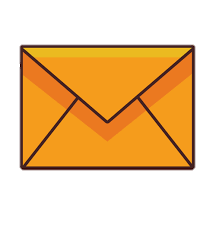 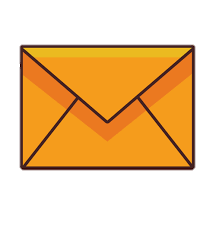 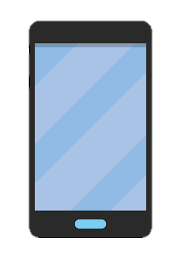 Feige’s Protocol – Standrad Model
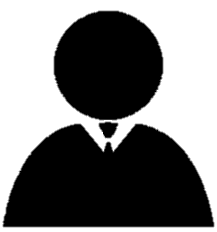 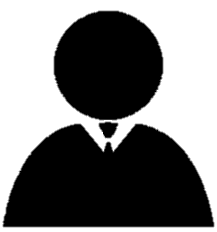 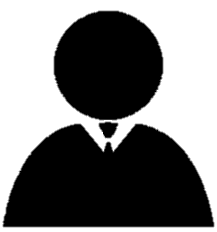 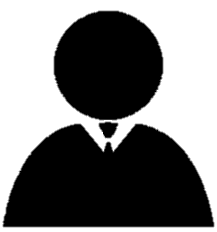 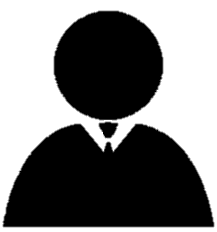 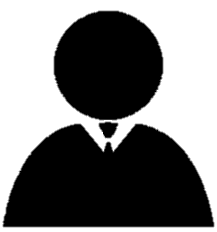 Lightest
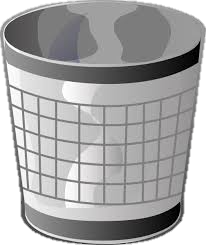 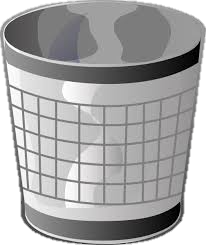 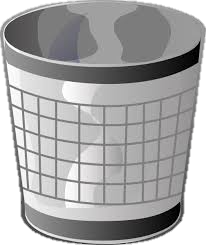 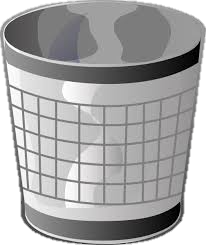 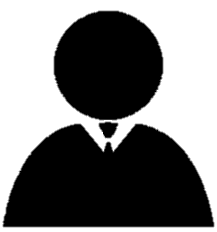 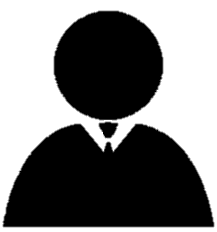 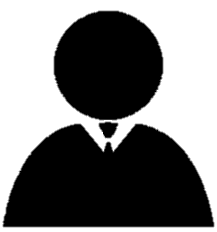 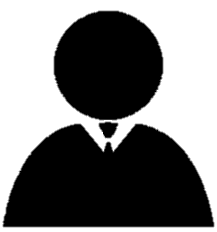 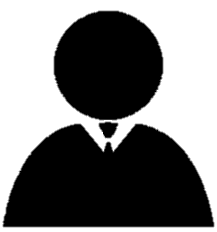 Feige’s Protocol – Standrad Model
Naïve Solution in The GMPC Model
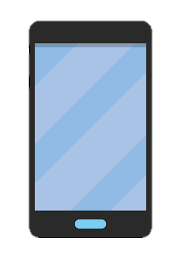 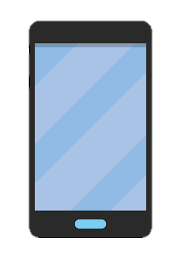 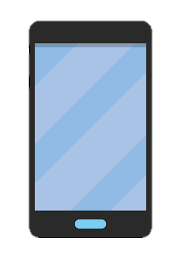 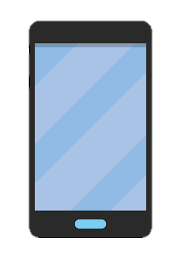 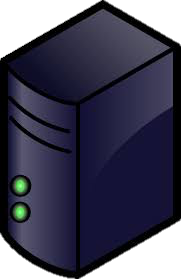 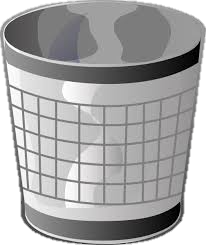 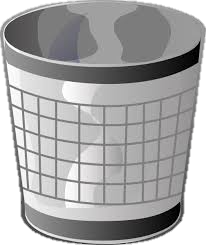 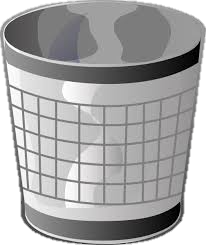 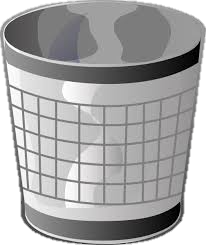 Naïve Solution in The GMPC Model
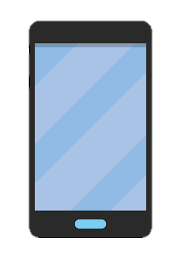 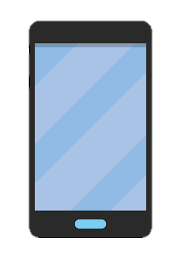 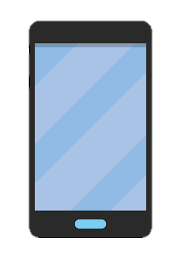 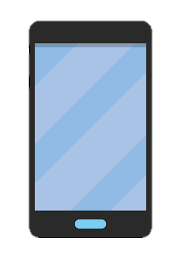 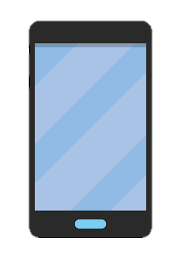 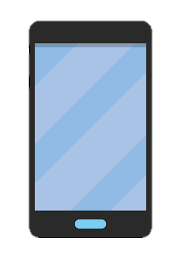 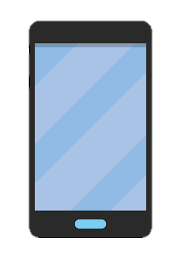 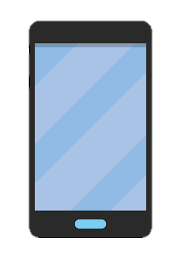 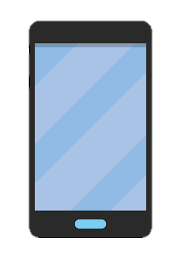 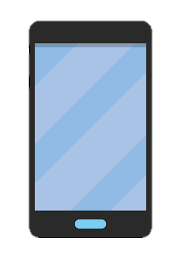 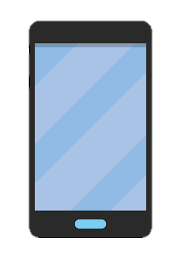 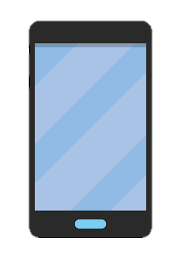 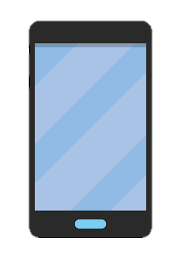 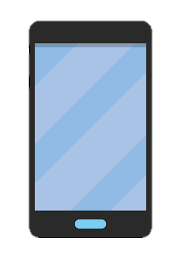 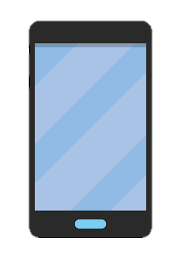 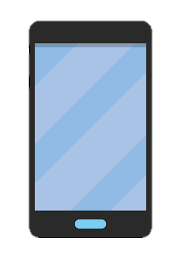 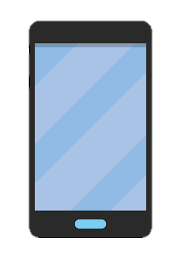 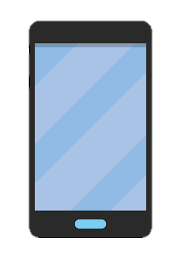 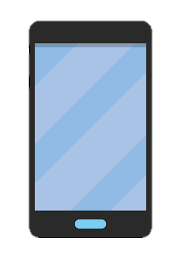 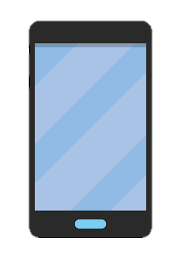 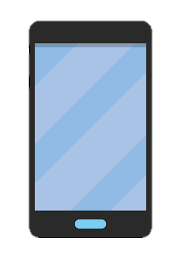 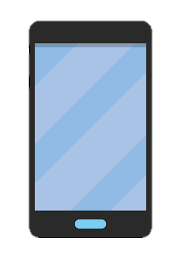 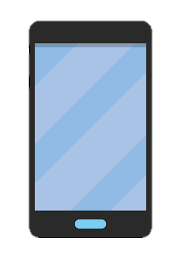 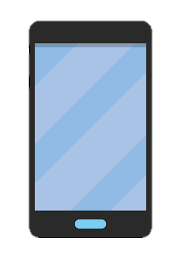 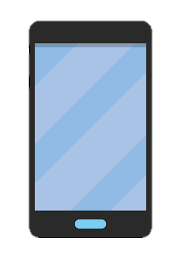 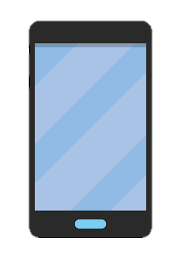 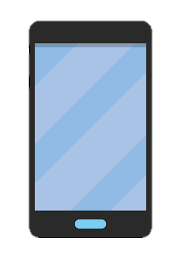 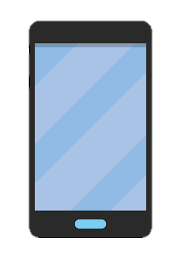 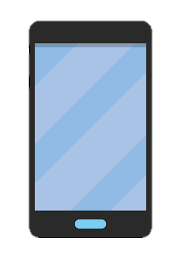 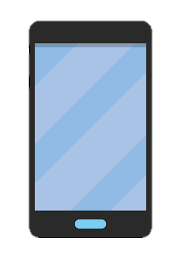 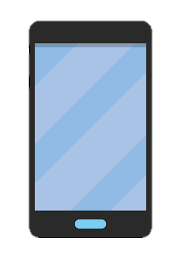 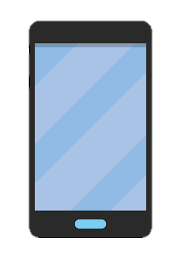 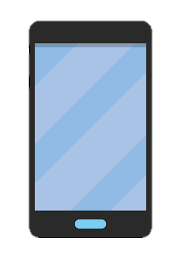 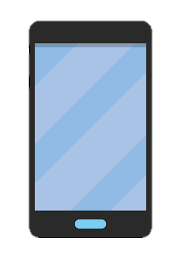 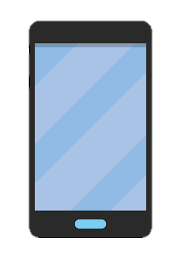 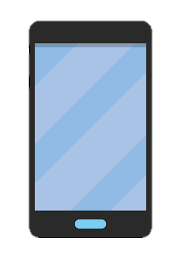 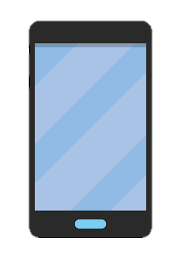 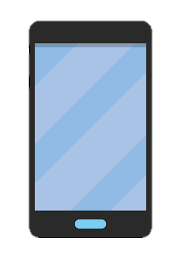 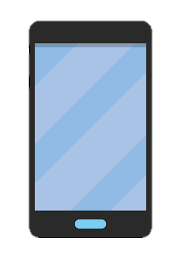 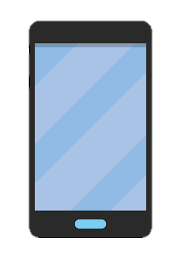 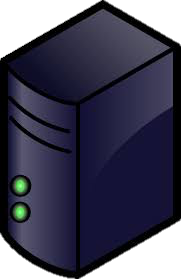 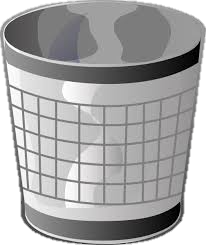 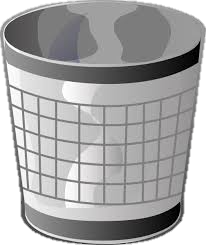 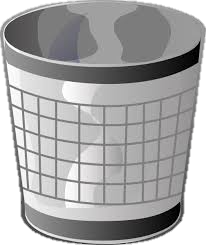 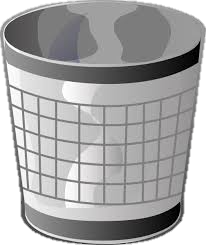 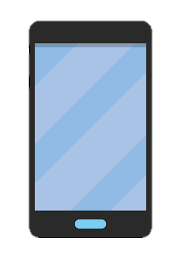 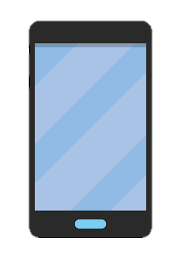 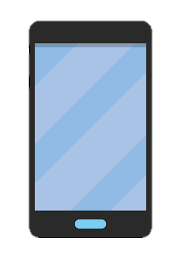 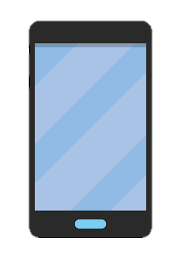 Naïve Solution in The GMPC Model
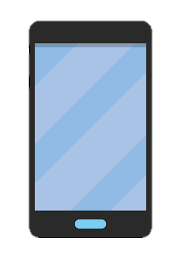 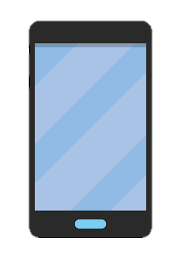 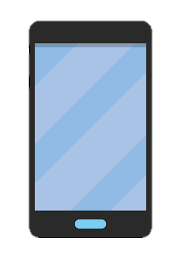 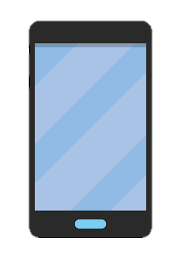 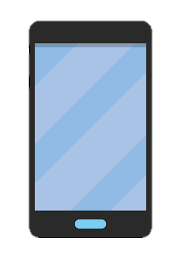 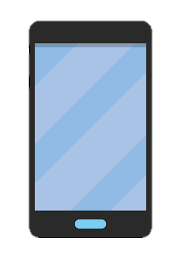 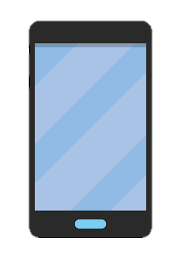 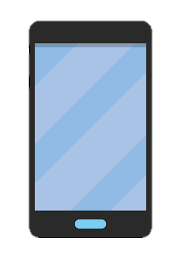 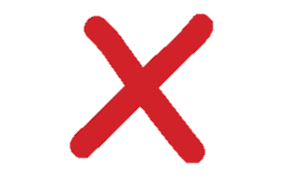 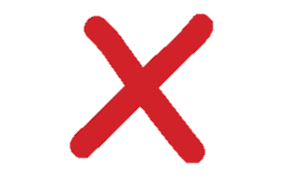 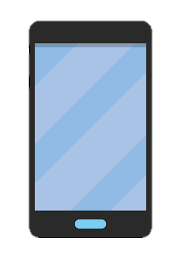 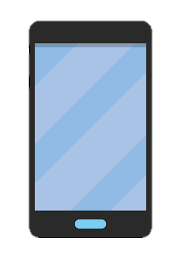 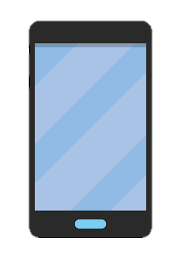 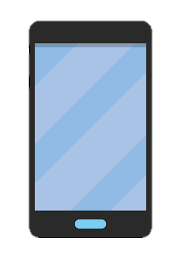 All malicious
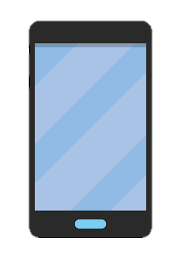 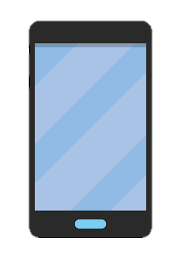 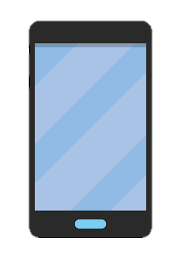 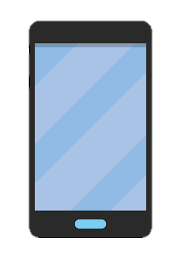 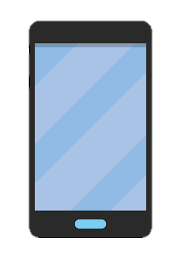 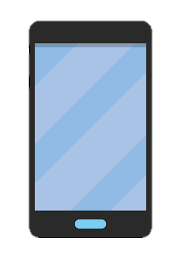 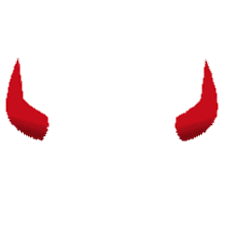 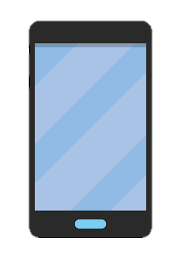 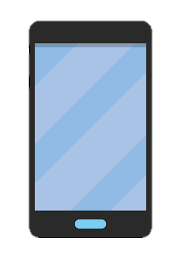 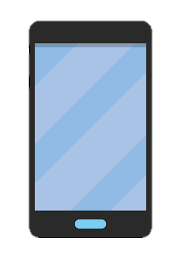 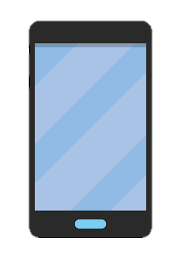 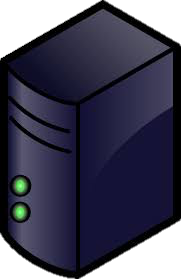 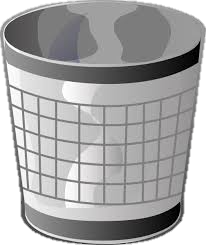 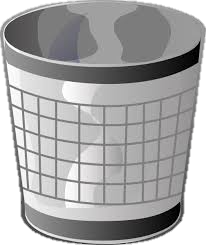 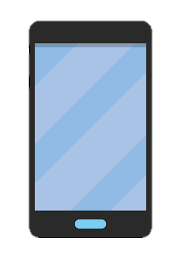 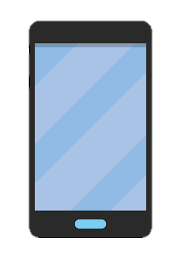 Tool 1: Personal Committees
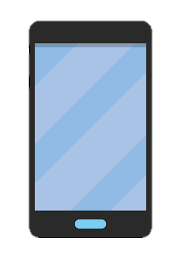 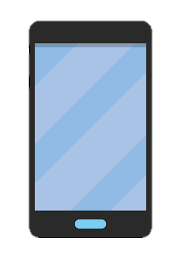 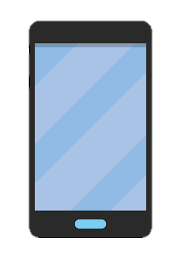 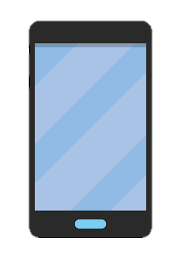 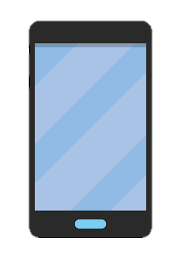 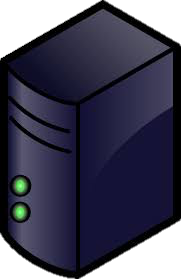 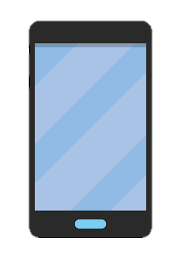 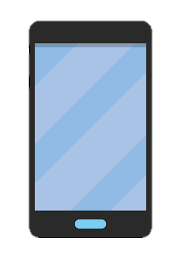 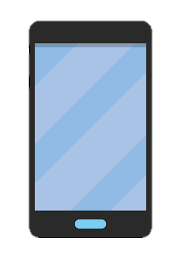 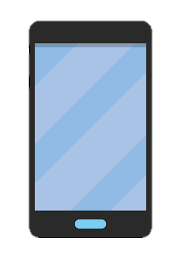 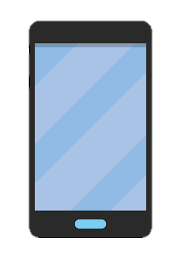 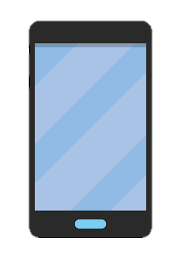 Tool 1: Personal Committees
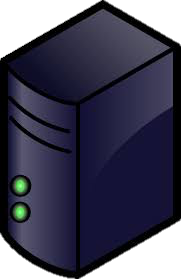 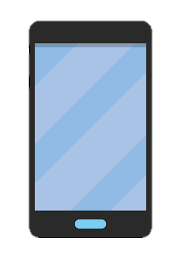 Tool 1: Personal Committees
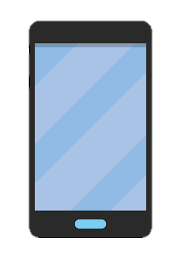 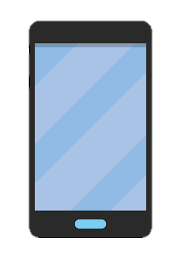 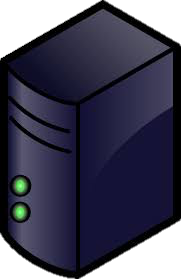 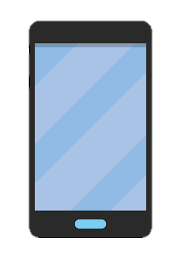 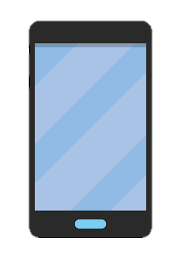 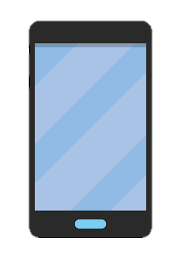 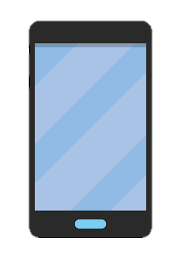 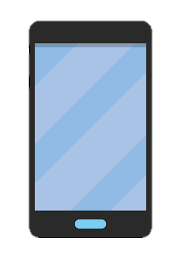 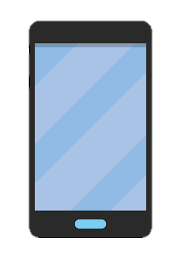 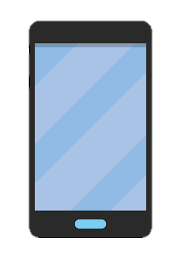 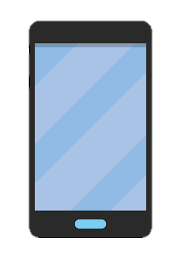 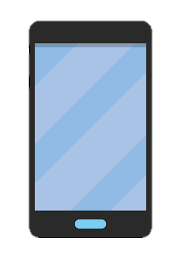 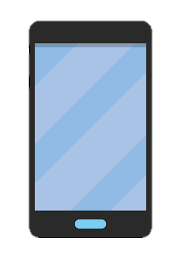 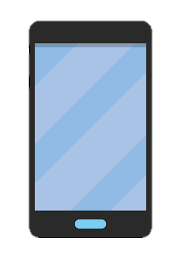 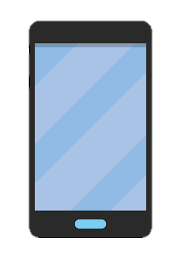 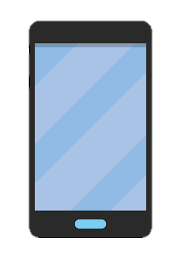 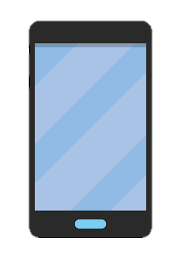 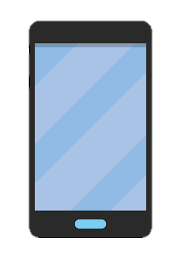 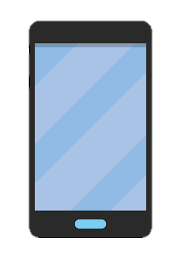 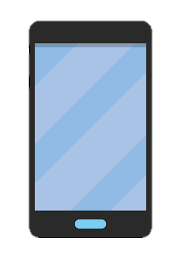 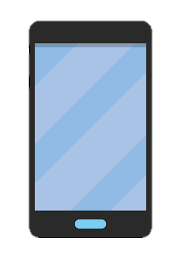 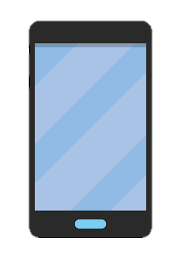 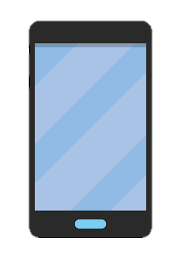 Honest Server
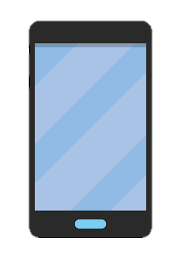 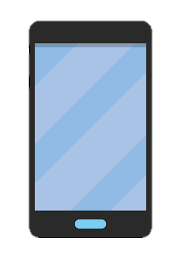 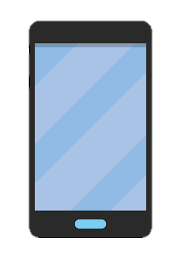 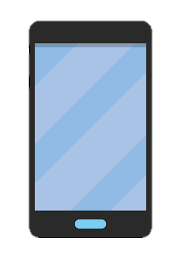 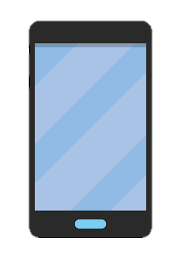 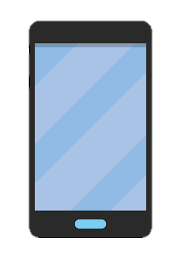 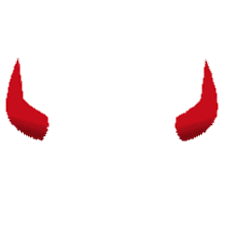 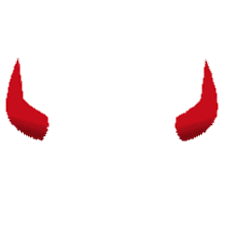 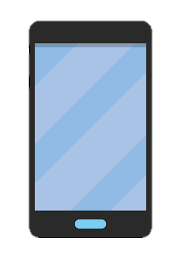 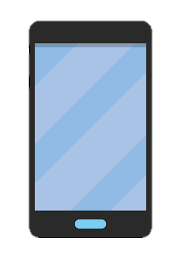 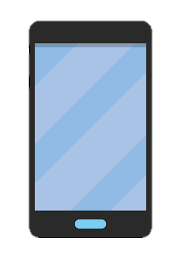 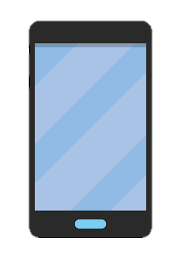 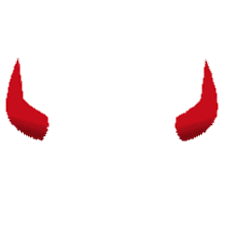 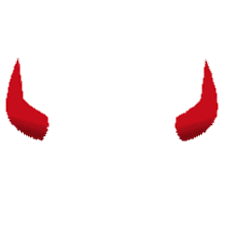 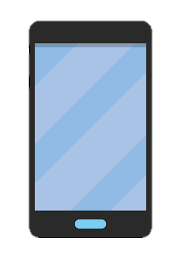 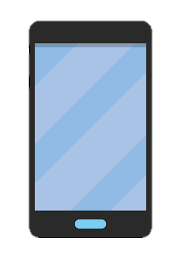 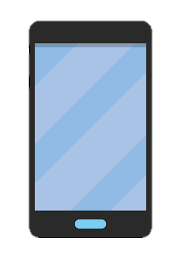 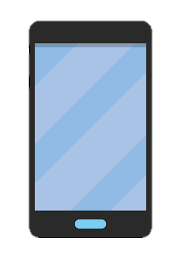 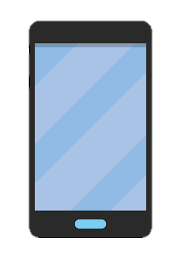 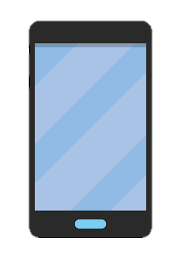 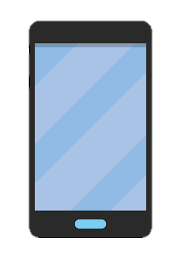 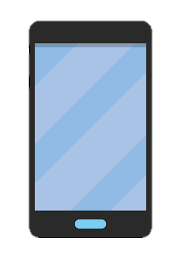 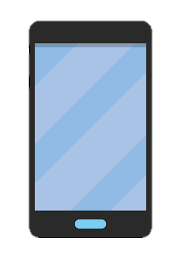 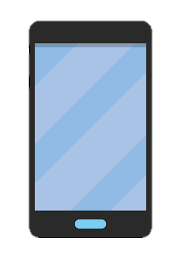 Effectively honest parties
No message is blocked
Malicious Server
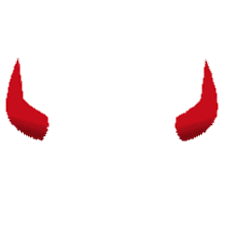 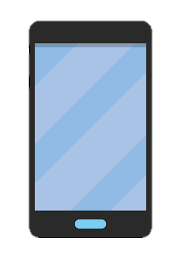 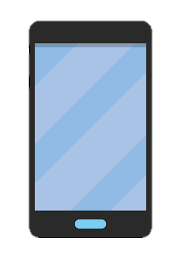 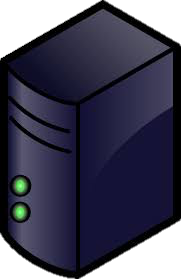 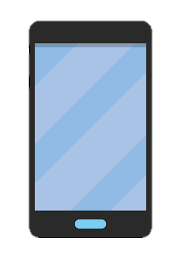 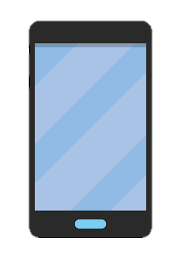 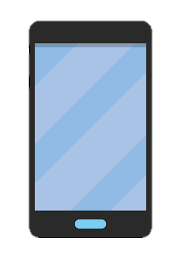 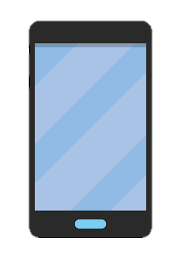 “I’m on to you”
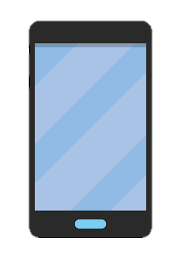 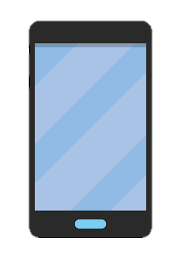 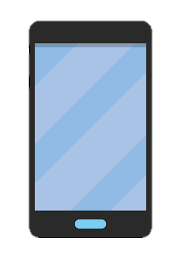 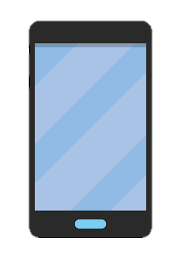 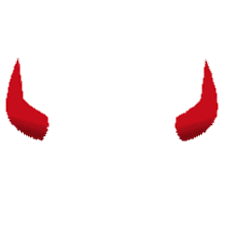 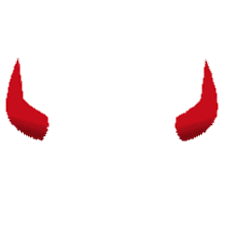 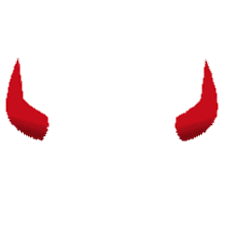 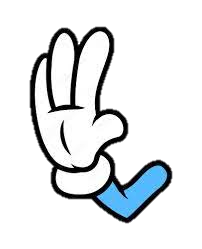 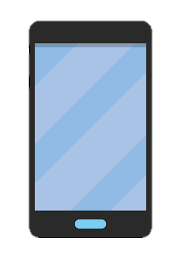 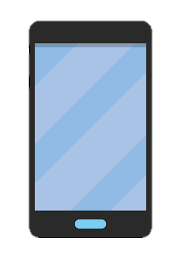 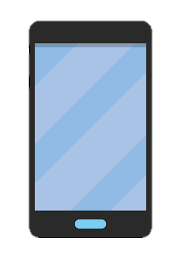 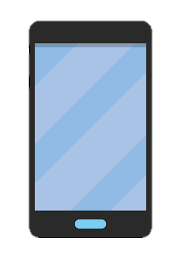 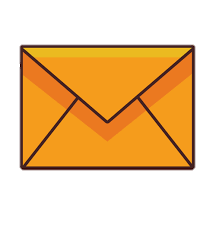 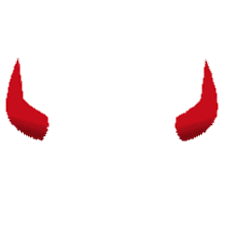 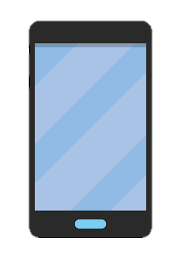 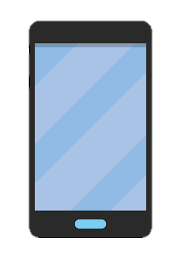 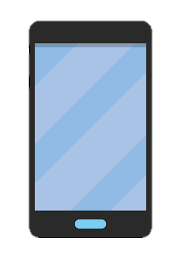 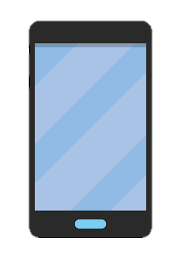 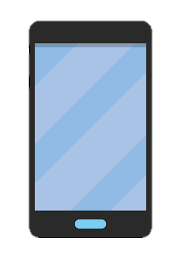 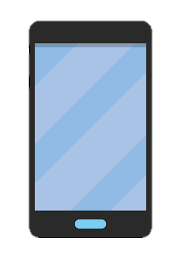 Malicious Server
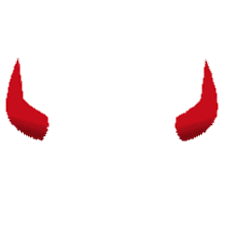 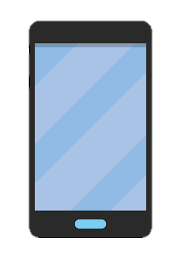 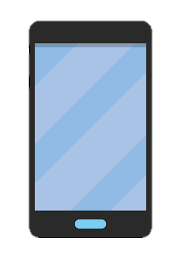 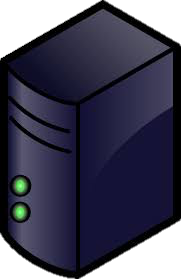 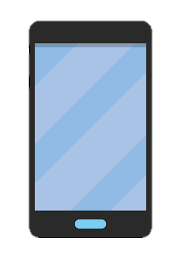 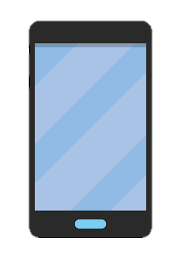 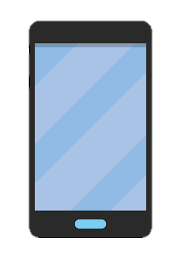 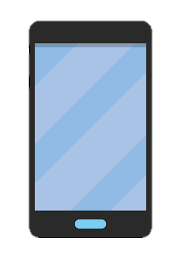 “I’m on to you”
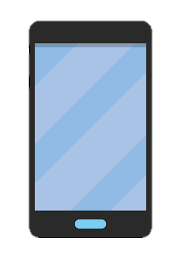 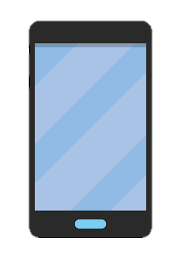 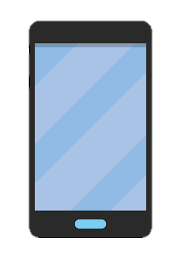 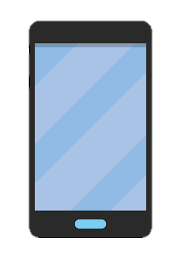 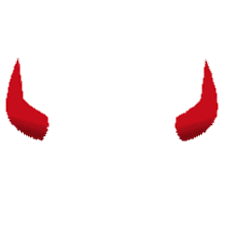 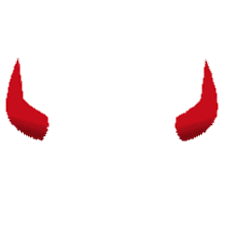 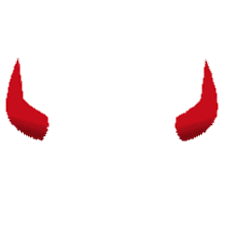 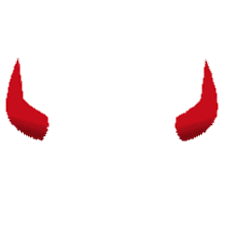 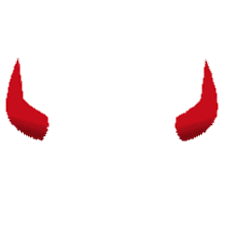 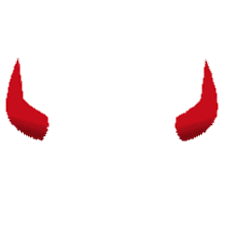 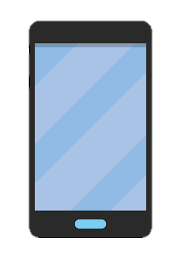 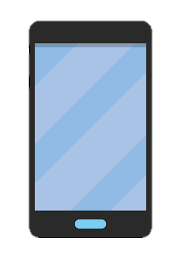 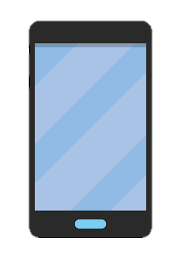 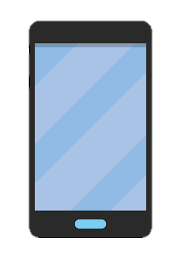 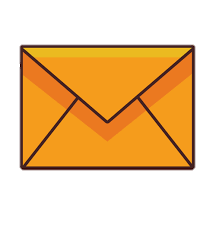 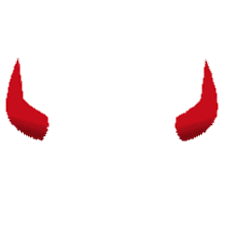 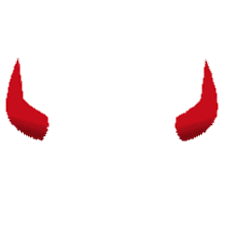 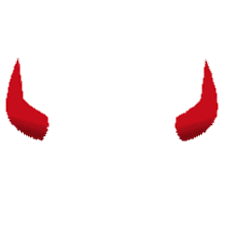 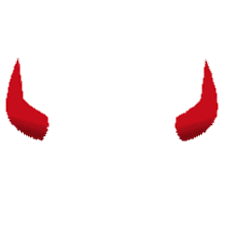 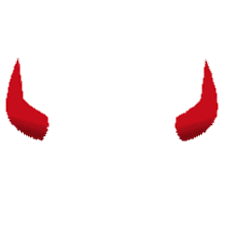 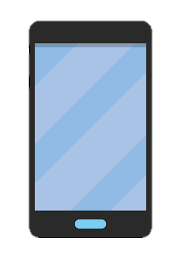 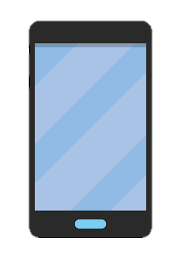 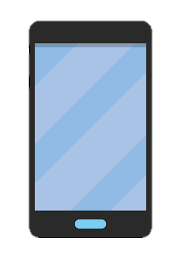 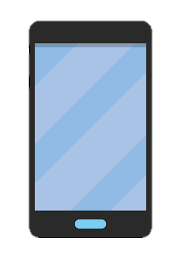 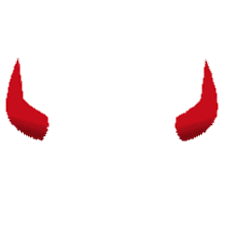 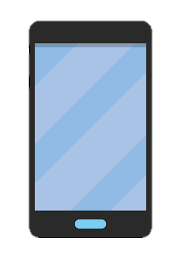 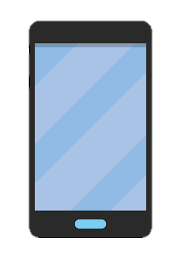 Tool 2: Sampling a Communication Graph
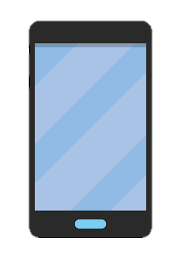 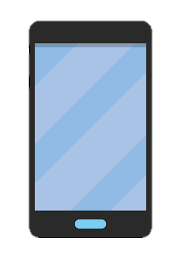 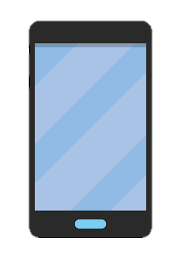 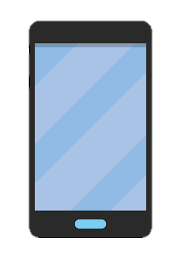 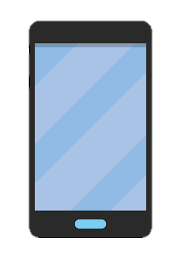 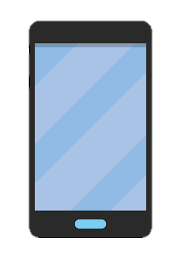 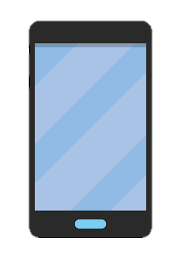 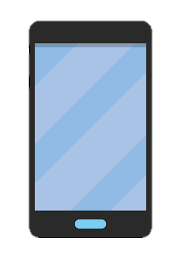 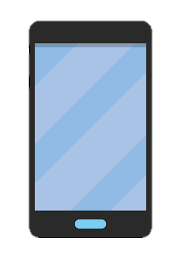 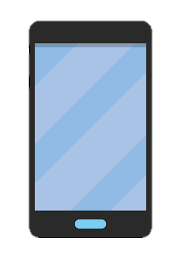 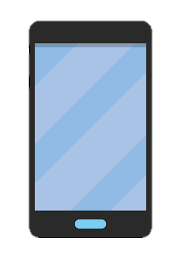 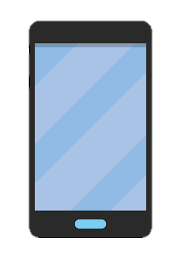 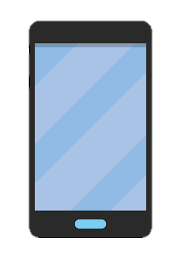 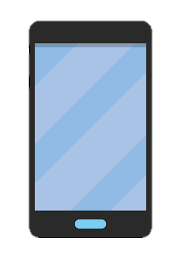 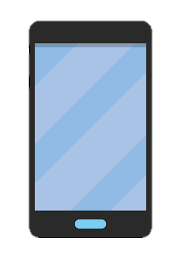 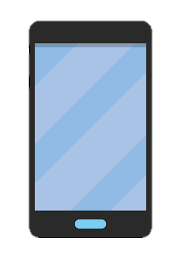 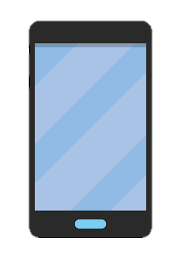 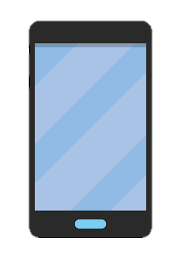 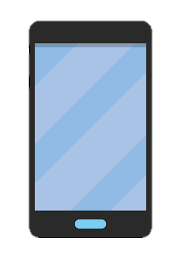 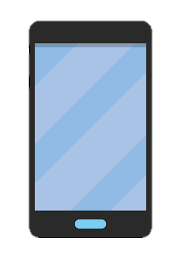 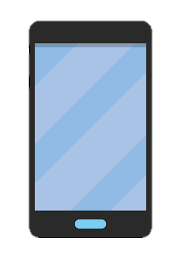 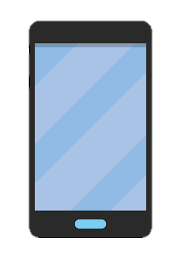 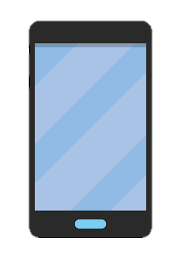 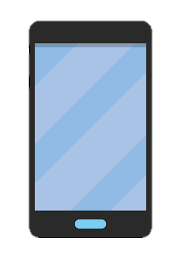 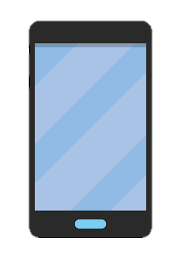 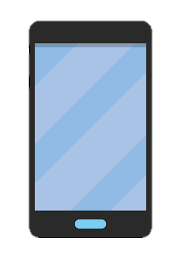 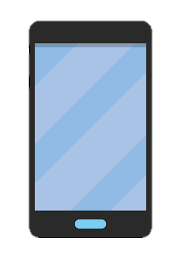 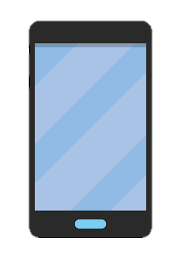 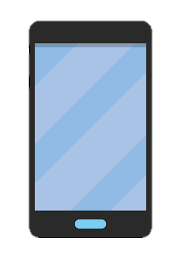 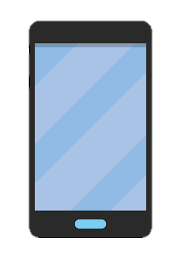 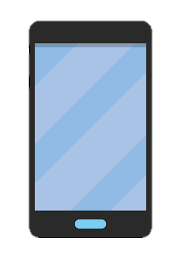 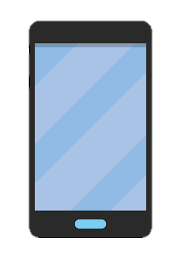 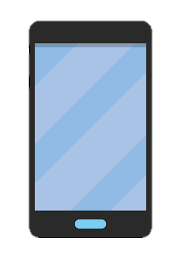 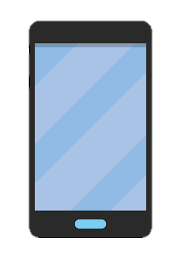 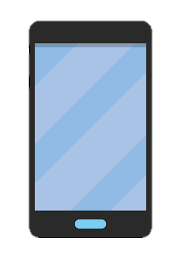 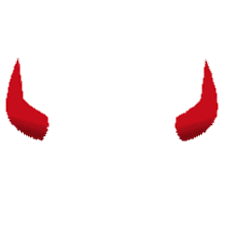 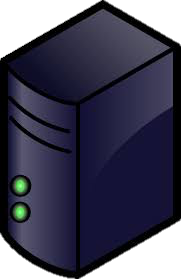 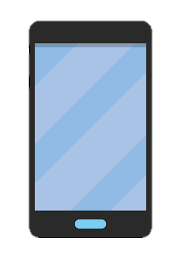 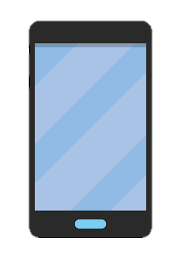 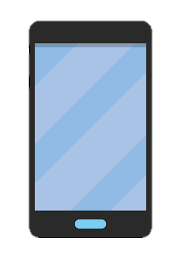 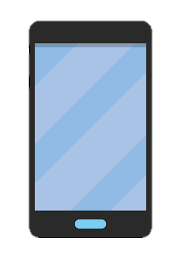 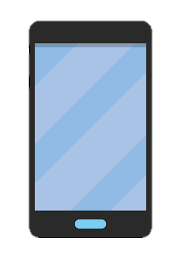 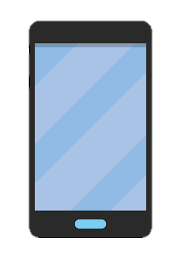 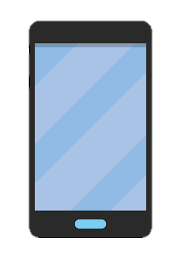 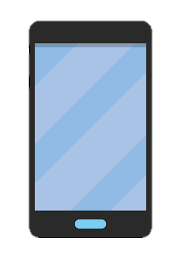 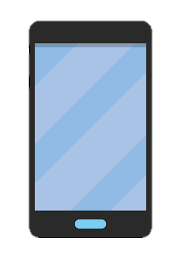 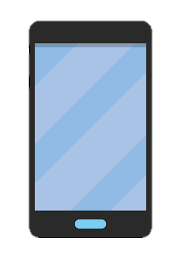 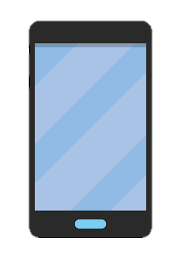 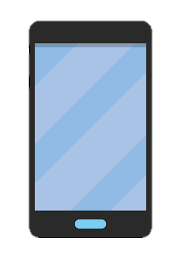 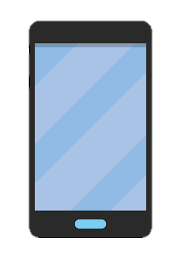 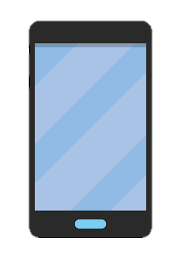 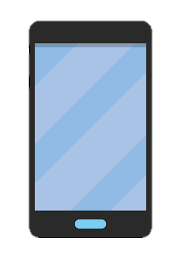 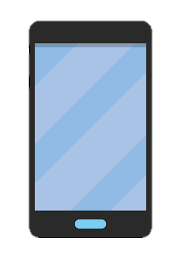 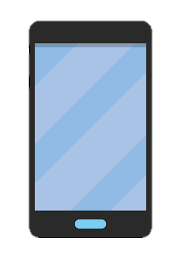 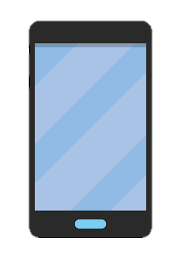 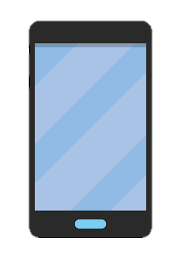 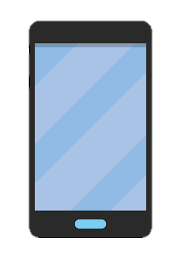 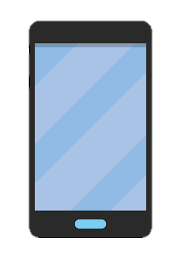 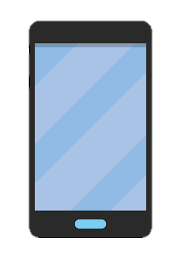 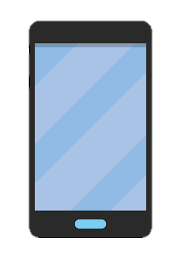 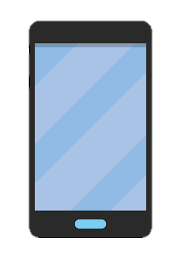 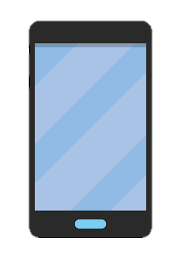 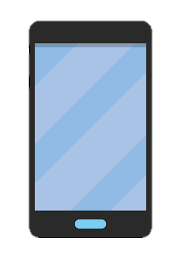 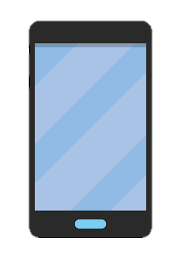 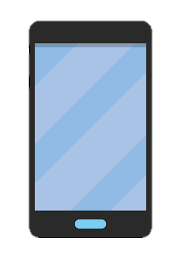 “I’m on to you”
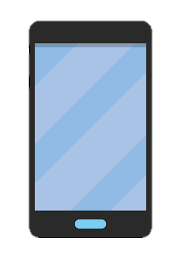 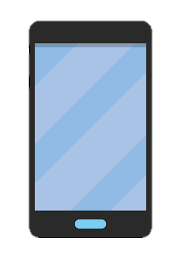 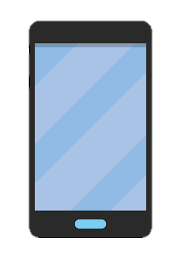 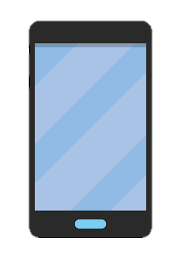 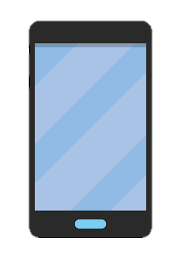 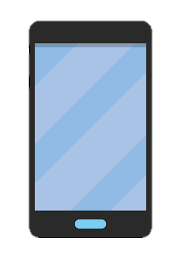 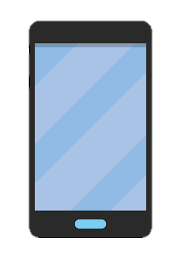 Summary
Thank You